Virtual NephroTalk: Teaching communication skills during      the COVID-19 pandemic  Alexandra E. Bursic MD1, Amar D. Bansal, MD1,2, Robert M. Arnold, MD2, Jane O. Schell MD, MHS1,2 Affiliations:    1.Renal-Electrolyte Division, University of Pittsburgh School of Medicine, Pittsburgh, PA 2. Division of General Internal Medicine, Section of Palliative Care and Medical Ethics University of Pittsburgh School of Medicine, Pittsburgh, PA
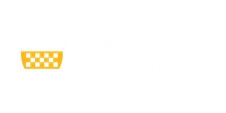 Background
Communication Skills Preparedness
Key Findings
Nephrologists infrequently discuss advance care planning with patients.
A lack of training in communication skills may contribute.
We adapted the NephroTalk curriculum to facilitate remote communication skills learning during the COVID-19 pandemic.
100% of participants felt "prepared" or "very prepared" to use all 12 communication skills at the program conclusion

91% strongly agreed that the course should be required for all nephrology clinicians
Assess preparedness to perform key communication skills after completing the virtual NephroTalk curriculum
Evaluate participant satisfaction
Objectives
Conclusions
Virtual NephroTalk participants reported increased preparedness to use 12 essential communication skills

Participants reported high levels of satisfaction 

Further research needed to determine impact on communication performance and maintenance of skills over time
Methods
Demographics
Participant Satisfaction
Participants: Nephrology fellows and other kidney health professionals
Virtual NephroTalk curriculum:​
Three-day course consisting of:
1. Self-paced modules explaining and modeling communication skills
2. Small group drills fostering deliberate practice of core skills 
3. Standardized patient practice incorporating peer and facilitator feedback
86% of participants strongly agreed that the course content was highly relevant to their practice

91% of participants strongly agreed that the program was of high quality
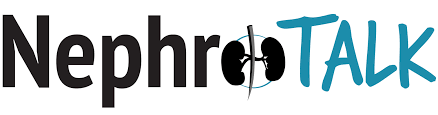 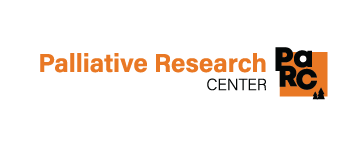 Contact: Bursica2@upmc.edu